Ядерная энергетика
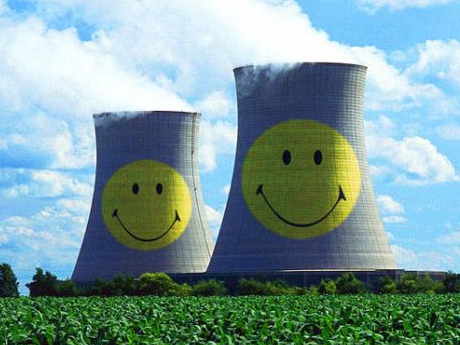 Первый ядерный реактор, построен в 1942 году под руководством Э. Ферми
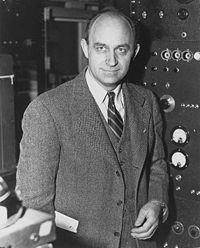 В Европе, в 1946 году был запущен первый ядерный реактор в Москве под руководством И. В. Курчатова.
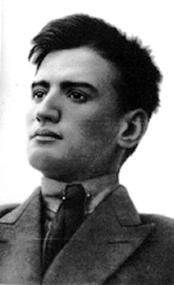 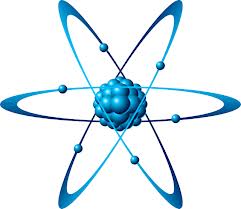 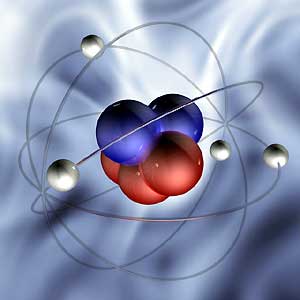 Атомное ядро
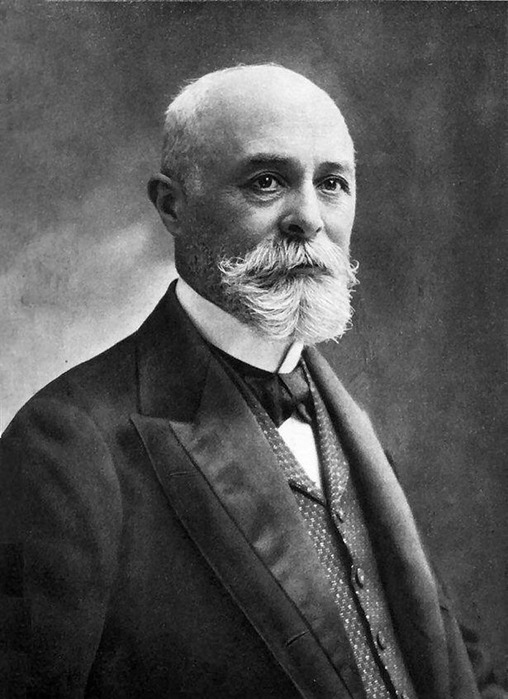 А. А. Беккерель(1852-1908)
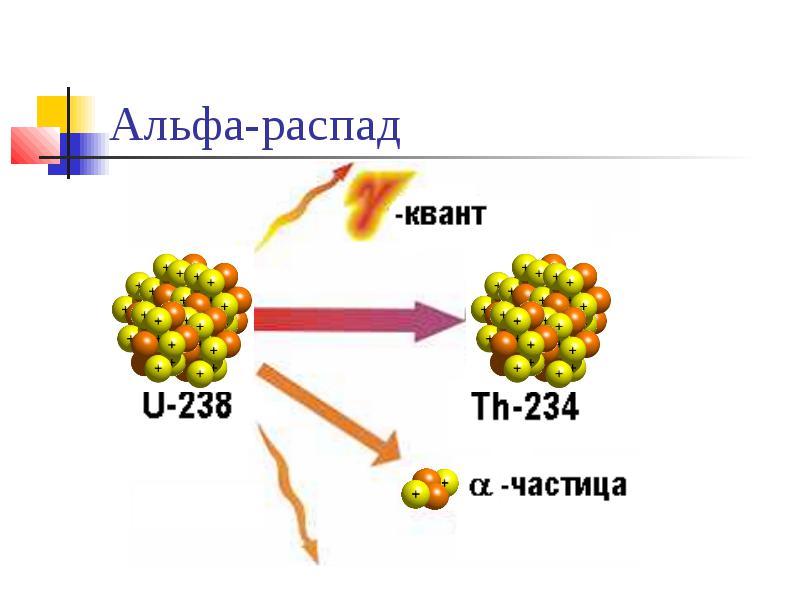 Бета-распад
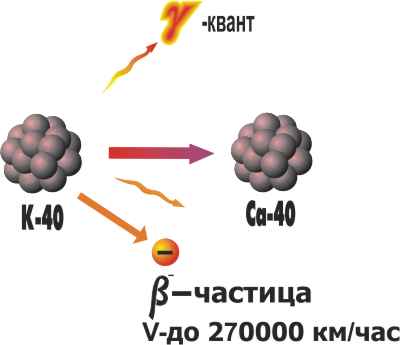 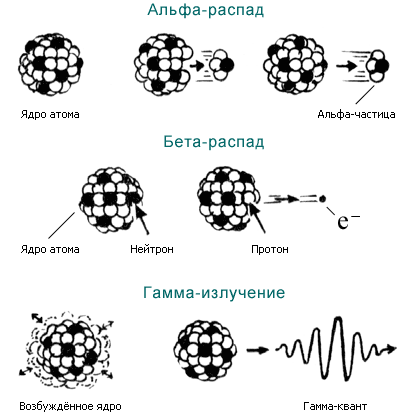 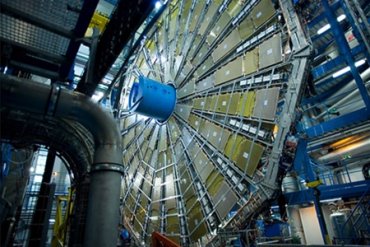 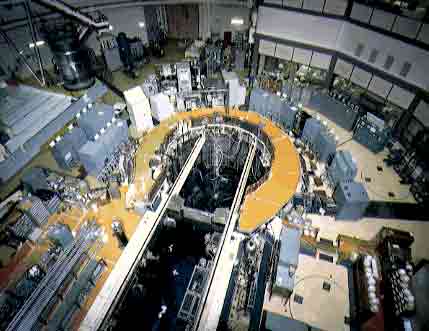 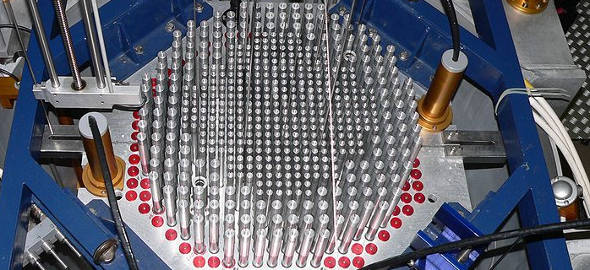 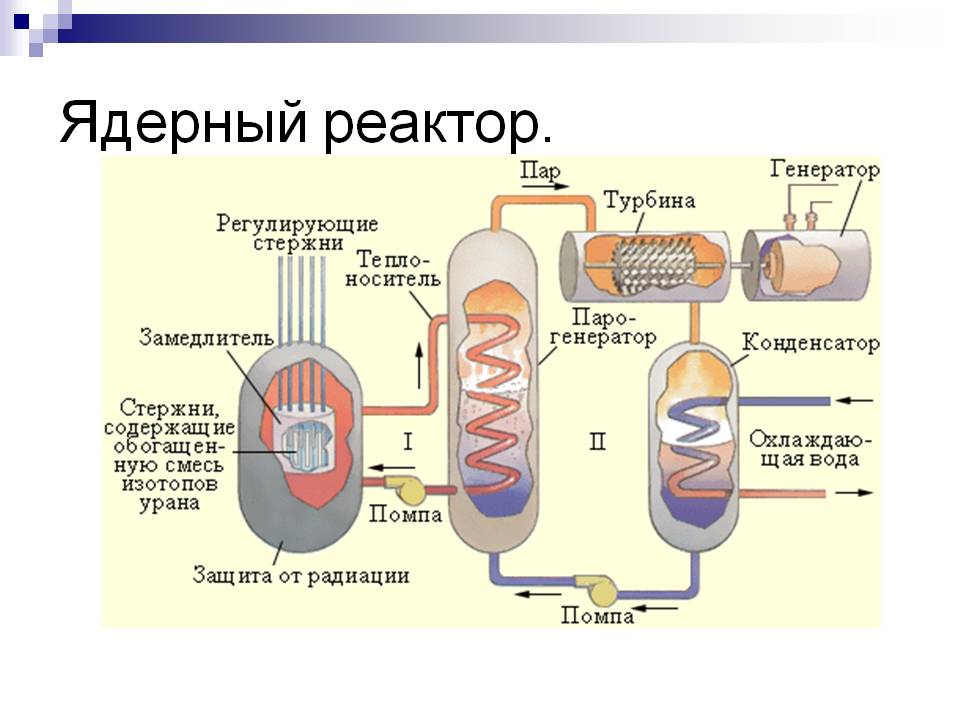 Реактор работающий на быстрых нейтронах
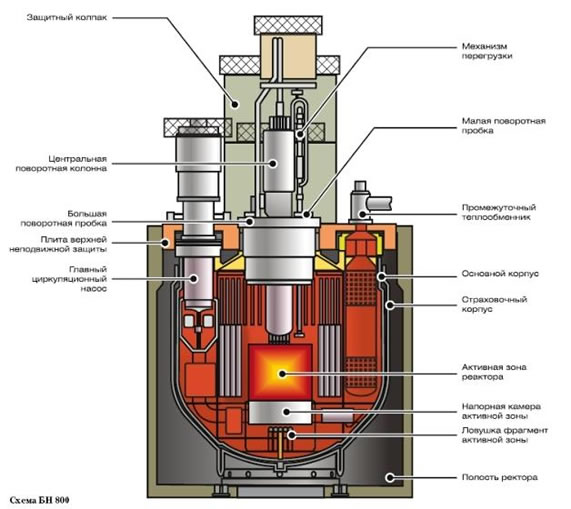 Реактор работающий на тепловых нейтронах
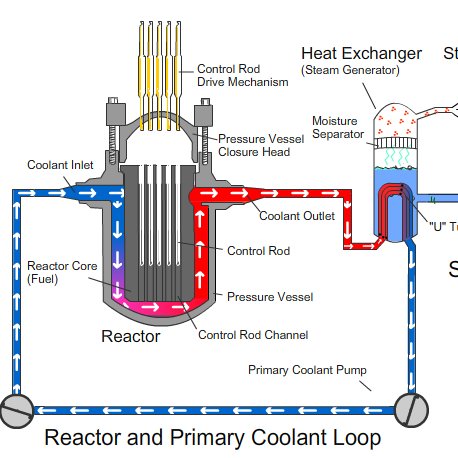 Реактор работающий на промежуточных нейтронах
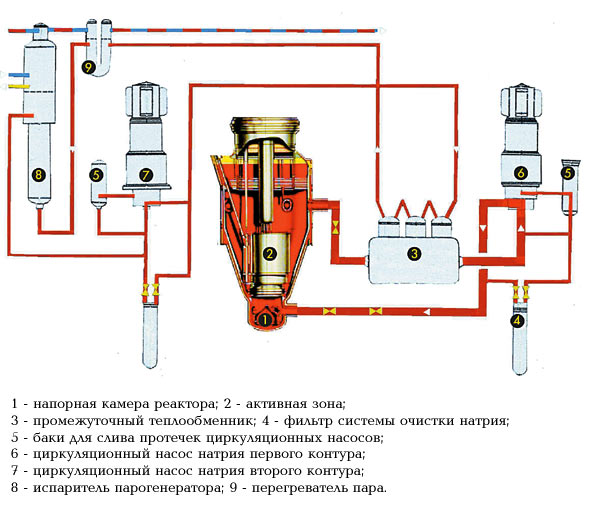 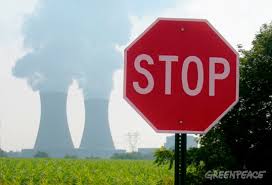 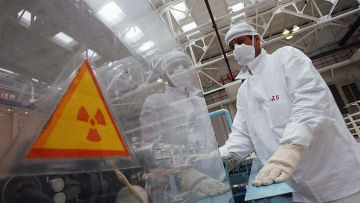 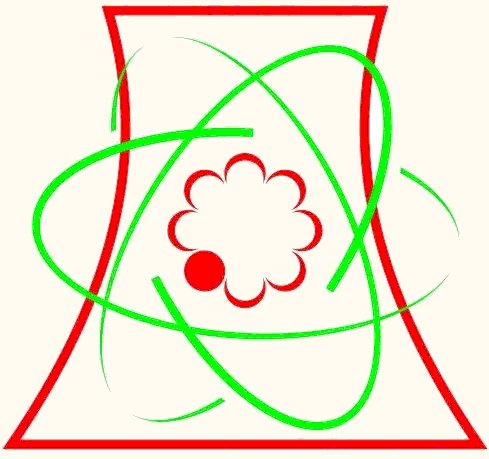 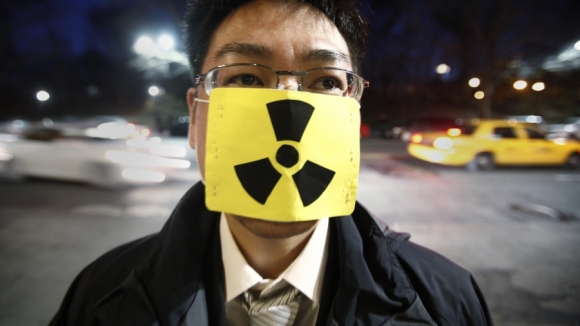 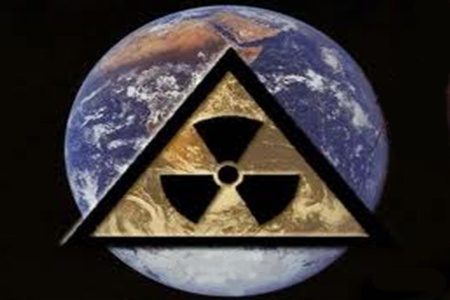 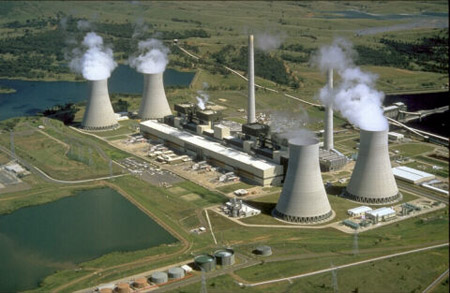